Санкт-Петербургская школа 
гуманитарных наук и искусств
НУГ «Когнитивные исследования языка»
Санкт-Петербург
2024
Разработка сервиса автоматического упрощения текстов для пациентов 
с афазией*
Колмогорова Анастасия Владимировна
Соловьева Маргарита Вадимовна
Ильченко Игорь Владимирович
* Исследование выполнено в рамках проекта «Экспериментальное изучение и моделирование когнитивных 
   механизмов речевой деятельности» в рамках Программы «Научный фонд Национального 
   исследовательского университета “Высшая школа экономики” (НИУ ВШЭ)» в 2024 г.
Санкт-Петербургская школа гуманитарных наук и искусств
НУГ «Когнитивные
исследования языка»
Санкт-Петербург
2024
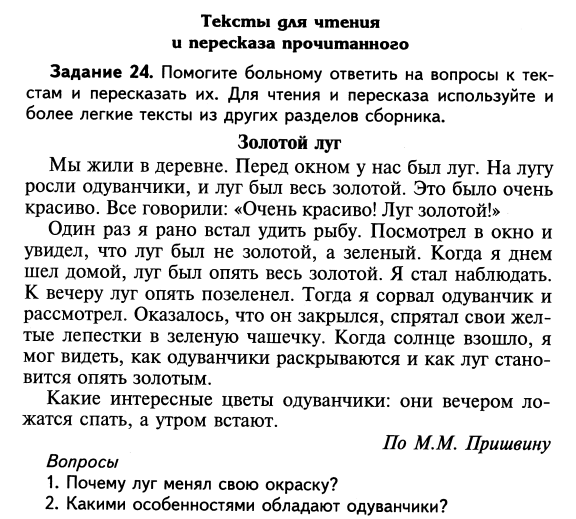 Проблема
Насколько интересен текст из классической детской литературы взрослому человеку с солидным жизненным и профессиональным опытом?

Насколько текст способствует разрушению комплекса неполноценности, связанной с болезнью, у пациента?

Где логопеду взять интересные пациенту и имеющие адекватный уровень когнитивной трудности тексты?
Санкт-Петербургская школа гуманитарных наук и искусств
НУГ «Когнитивные
исследования языка»
Санкт-Петербург
2024
Общая цель работы
Разработка веб-приложения на основе компьютерной модели, принимающей на вход русскоязычный письменный текст любого уровня трудности и предлагающей на выходе несколько адаптированных вариантов данного текста заданной степени трудности, соответствующей степени речевого нарушения пациента с комплексной моторной афазией (КМА).
Текущая цель работы

 	Дообучение моделей для задачи таргетной симплификации и сравнение 	результатов.
Санкт-Петербургская школа гуманитарных наук и искусств
НУГ «Когнитивные
исследования языка»
Санкт-Петербург
2024
Процесс разработки
Дообучение моделей
Сбор текстов
Разметка обучающих данных
Определение критериев разметки
Оценка результатов работы моделей
Разработка приложения и его валидация
Валидация результатов упрощения в клинической практике
Подбор гиперпараметров
Санкт-Петербургская школа гуманитарных наук и искусств
НУГ «Когнитивные
исследования языка»
Санкт-Петербург
2024
Как происходит упрощение
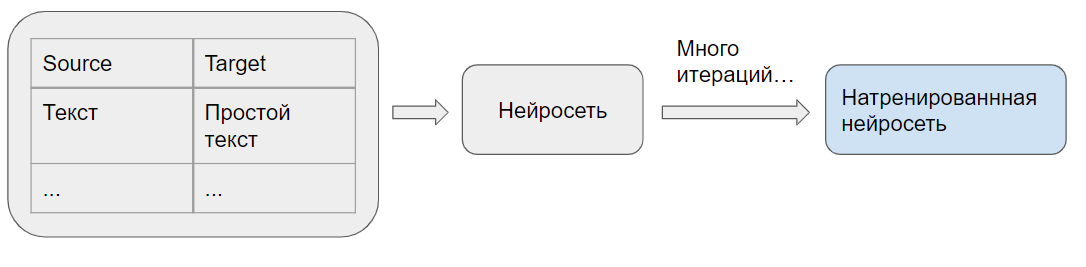 Схема принадлежит Анне Дмитриевой и заимствована
из ее презентации «Автоматическое упрощение текстов»
Санкт-Петербургская школа гуманитарных наук и искусств
НУГ «Когнитивные
исследования языка»
Санкт-Петербург
2024
Как формировать целевой корпус? 
— Собирать и размечать вручную!
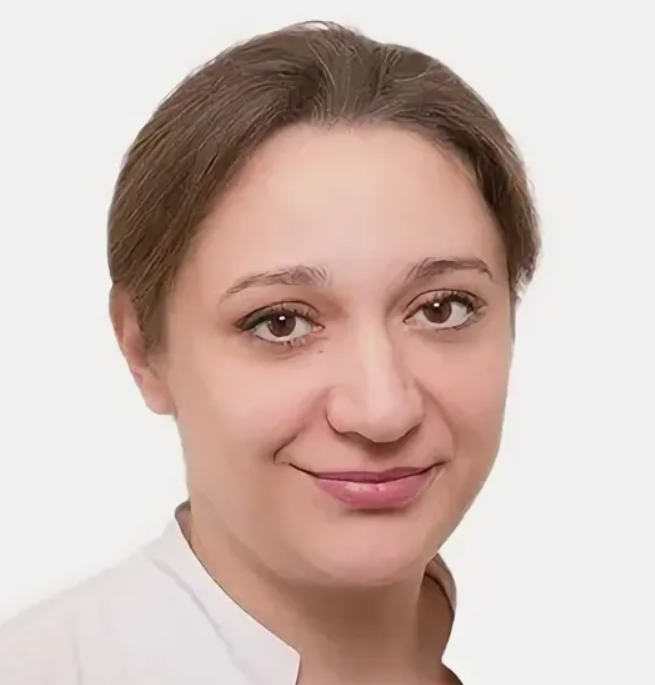 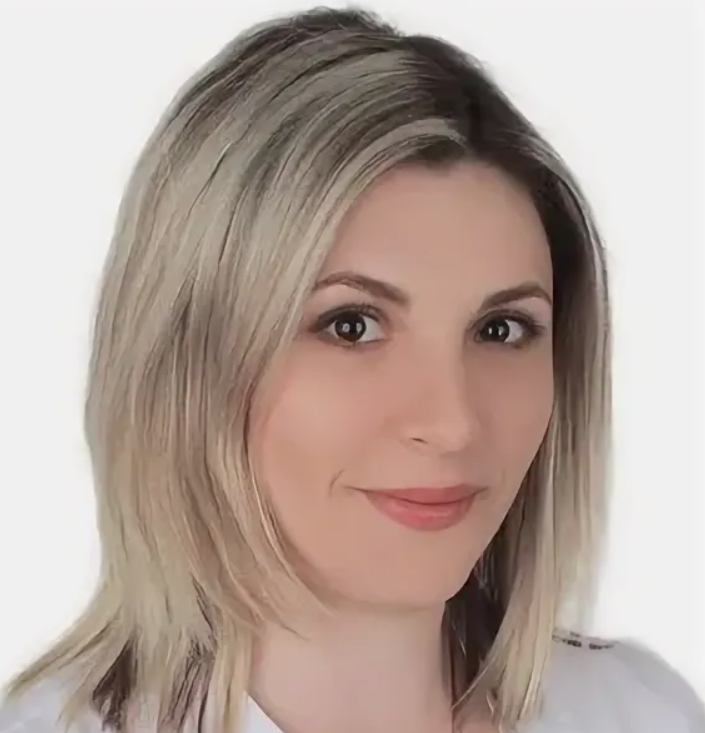 Систематизировать трудности при чтении у пациентов с КМА и рекомендации по их преодолению из специальной литературы

Сформировать первичный вариант инструкций для будущих разметчиков и обсудить с практикующими логопедами 

Скорректировать инструкции, сделать первый пулл упрощенных текстов и проверить на пациентах

Снова скорректировать инструкции

Ангажировать разметчиков, ознакомить их с инструкцией, провести разметку
Политаева Елена Александровна
Поплюйкова Елена Петровна
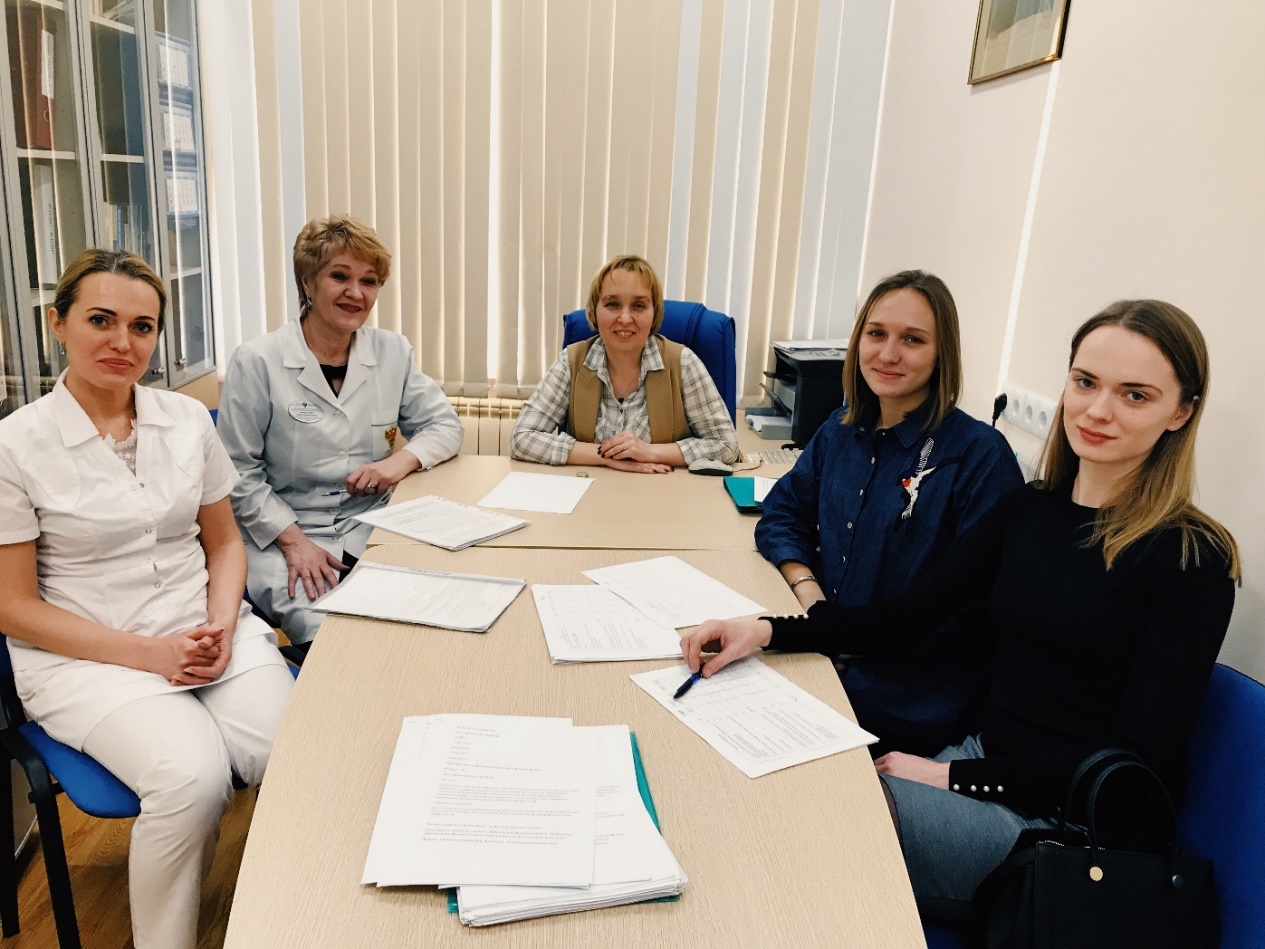 ЦЕЛЕВОЙ КОРПУС
Никольская Ольга Николаевна
Санкт-Петербургская школа гуманитарных наук и искусств
НУГ «Когнитивные
исследования языка»
Санкт-Петербург
2024
Критерии разметки
Санкт-Петербургская школа гуманитарных наук и искусств
НУГ «Когнитивные
исследования языка»
Санкт-Петербург
2024
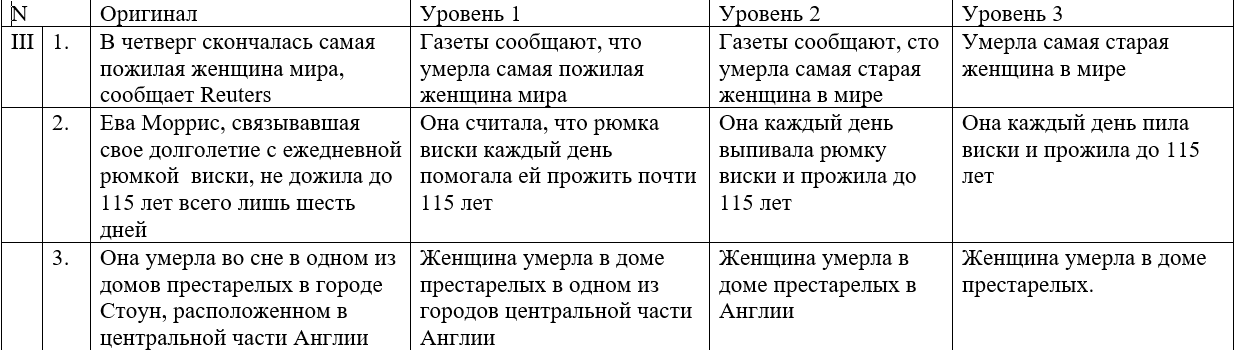 Образцы, упрощенные коллегами
Санкт-Петербургская школа гуманитарных наук и искусств
НУГ «Когнитивные
исследования языка»
Санкт-Петербург
2024
Предварительная валидация с пациентами
Предъявляем оригинальный текст для чтения (вслух? про себя?)
Задаем 1-2 вопроса на понимание. Если ответ не получен или неправильный хотя бы на 1 вопрос, переходим ко 1 уровню упрощения.
Итерация. Если ответа нет или он неправильный – переходим к следующему и т.д
Дополнительные эксперименты: пересказ пациентами предложений
Санкт-Петербургская школа гуманитарных наук и искусств
НУГ «Когнитивные
исследования языка»
Санкт-Петербург
2024
Разметчики и объем целевого корпуса
Разметчики: 8 человек, студенты 4 курса ОП «Филология»
Каждый перефразировал по 150-200 предложений,следуя инструкциям

Объем целевого корпуса: 3006 предложений, 	по 1002 на уровень
Санкт-Петербургская школа гуманитарных наук и искусств
НУГ «Когнитивные
исследования языка»
Санкт-Петербург
2024
Обучающий датасет
Санкт-Петербургская школа гуманитарных наук и искусств
НУГ «Когнитивные
исследования языка»
Санкт-Петербург
2024
Варианты моделей
ruGPT3 (medium) – модель GPT2, дообученная для решения задач на русском языке

Llama 3.1 – многоязычная большая языковая модель, на данный момент протестирована для упрощения предложений по промпту, без дообучения на датасете
Предобученные варианты модели Т5:
rut5-base-paraphraser – модель для перефразирования русскоязычных текстов
- не обучена для упрощения предложений
+можно обучить для упрощения по необходимым   нам критериям

rut5-base-par-simp – русскоязычная модель для упрощения предложений (модель rut5-base-paraphraser дообученная на датасетах RuAdapt и RuSimpleSentEval)
+ обучена на большом объеме данных
- изначальная задача – упрощение текстов для иностранцев, изучающих русский язык, критерии расходятся с нашей задачей
Санкт-Петербургская школа гуманитарных наук и искусств
НУГ «Когнитивные
исследования языка»
Санкт-Петербург
2024
Сравнение работы моделей rut5-base-paraphraser и rut5-base-par-simp
Число верно упрощенных предложений:	         17/20		           		19/20
Санкт-Петербургская школа гуманитарных наук и искусств
НУГ «Когнитивные
исследования языка»
Санкт-Петербург
2024
Процесс обучения модели GPT
Вид обучающих данных, подаваемых при обучении

‘source': [Входное предложение.<|endoftext|>'], 'level': [‘уровень<|endoftext|>'], 'output': [‘Упрощенное предложение']

Пример промпта

'source': ['После венчания не было даже легкой закуски; молодые выпили по бокалу, переоделись и поехали на вокзал.<|endoftext|>'], 'level': ['level 1<|endoftext|>'], 'output': ['
Обучение «сырой» модели на датасетах RuAdapt и RuSimpleSentEval 
(8500 экземпляров)

Выбор лучшего симплификатора

Дообучение выбранного симплификатора на собранном нами датасете
Санкт-Петербургская школа гуманитарных наук и искусств
НУГ «Когнитивные
исследования языка»
Санкт-Петербург
2024
Симплифкатор на основе GPT2 (уровень 3)
Число верно упрощенных предложений:				16/20
Санкт-Петербургская школа гуманитарных наук и искусств
НУГ «Когнитивные
исследования языка»
Санкт-Петербург
2024
Работа с моделью Llama 3.1 (благодарим А.В.Марголину за помощь)
Подача на вход модели предложений с инструкцией. Пример инструкции для уровня 3:
"You are a text simplification assistant for the Russian language"
"You are given a text in Russian and you need give a simple version of it in Russian"
"Your task is to make the text as simple as possible"
"Each sentence should contain only one idea and be no longer than five words"
"Remove or replace foreign words (such as names, places, or brands), and avoid minor details"
"Eliminate numbers and remove any unnecessary details"
"Focus on using the nominative and genitive cases for nouns, and only the present or past tense for verbs"
"Avoid passive voice and inverted word order"
"Replace rare or low-frequency words with more common ones"
"Where possible, replace complex phrases with common expressions, clichés, or idioms"
"Remove any extraneous details (if it is possible to without removing original semantics of sentence) and simplify ambiguous phrases as much as possible"
"Use only Russian, English is forbidden at any cost"
"<|eot_id|><|start_header_id|>user<|end_header_id|>\n\n"
"Simplify the following text in Russian: {предложение}\n"
"<|eot_id|><|start_header_id|>assistant<|end_header_id|>\n\n"
Санкт-Петербургская школа гуманитарных наук и искусств
НУГ «Когнитивные
исследования языка»
Санкт-Петербург
2024
Результаты работы модели Llama 3.1
Санкт-Петербург
2024
Санкт-Петербургская школа гуманитарных наук и искусств
НУГ «Когнитивные
исследования языка»
Вывод
Все три модели (T5, GPT2  и Llama) вполне успешно справляются с упрощением предложений по выделенным нами критериям трудности текста, что делает возможным разработку сервиса автоматического упрощения текстов для пациентов с афазией.

1.Дообучение модели, упрощающей целые тексты;
2.Валидация эффективности всех трех уровней упрощения в клинической практике
3.Создание веб-приложения
4.Валидация веб-приложения в клинической практике

Необходимость площадки для клинической валидации результатов проекта
Перспективы
Ограничения